Unitat de Serveis a Usuaris del CRAI
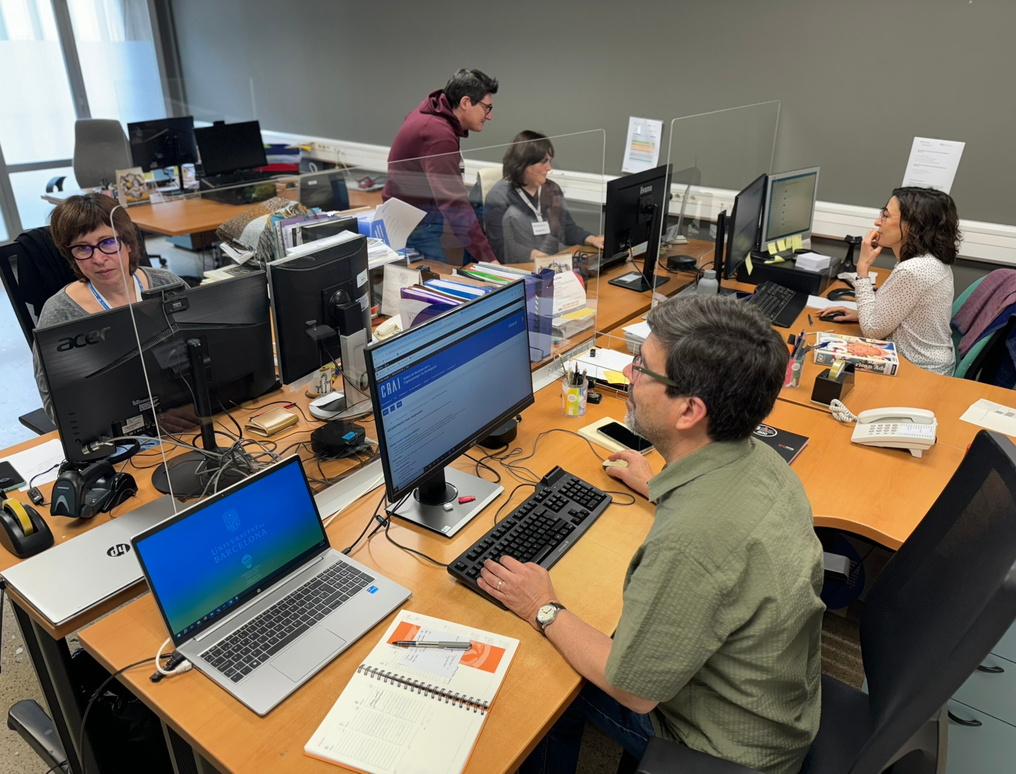 Què és?
La Unitat de Serveis a Usuaris (USU) 
és una de les unitats tècniques transversals del Centre de Recursos per a l’Aprenentatge i la Investigació (CRAI) de la Universitat de Barcelona.
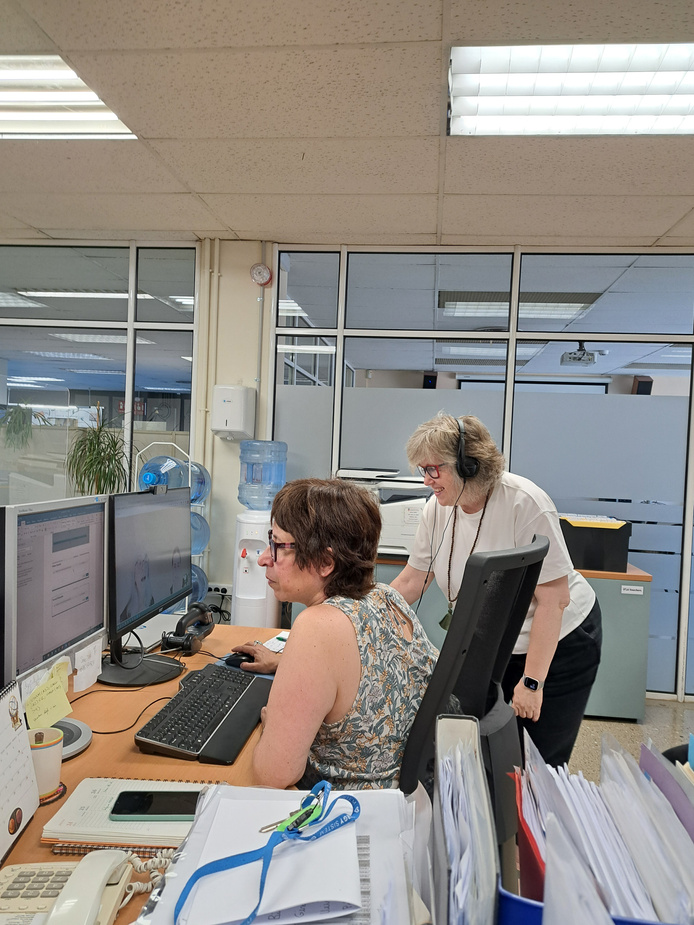 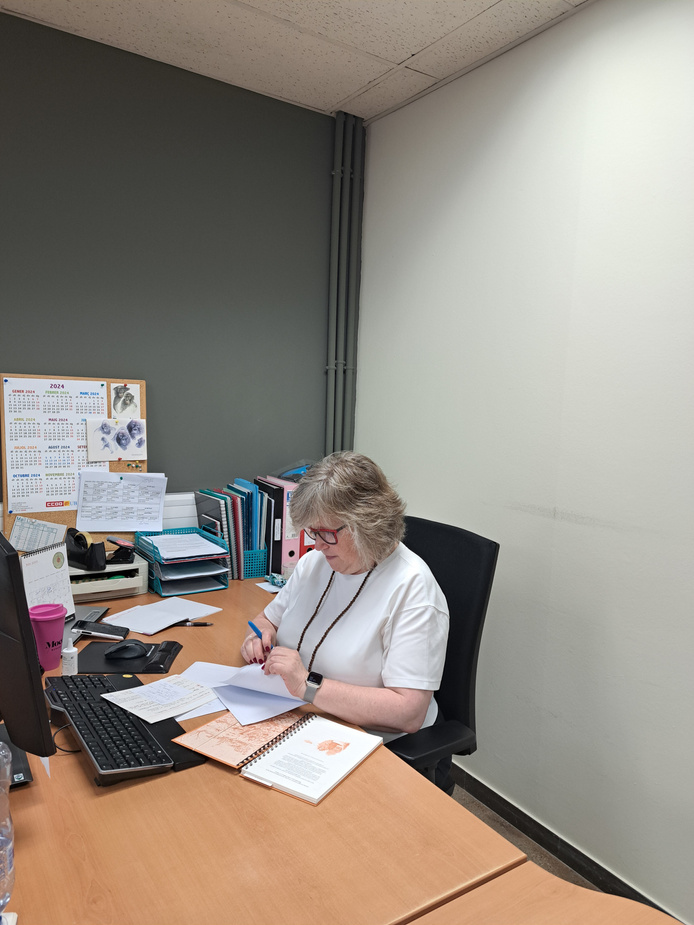 01
Quina és la seva missió
La missió de l’USU és dirigir i coordinar els processos vinculats als serveis adreçatsals usuaris del CRAI, d’acord amb la normativa vigent i les directrius definides amb l’objectiu d’oferir el millor servei.
02
Quins serveis coordina
Serveis a persones amb necessitats específiques
Préstec de documentsi equipaments UB
Formació 
d'usuaris
Còpies 
digitals
Préstec consorciat PUC
Servei d'atenció a usuaris (SAU)
Préstec interbibliotecari (PI)
Contractes de  portàtils i càmeres
Dades estadístiquesi indicadors
Informació bibliogràfica
Revisió de documentació normativa
Accés als recursos electrònics (SIRE)
03
... i és responsable de
Creació i gestió de les enquestes de satisfacciódel CRAI
Gestió del treball per processos i la qualitatal CRAI
Dades estadístiquesi indicadors del CRAI
Cooperació externa amb REBIUN, CSUC, AQU, COBDC, IDESCAT, etc.
Recopilació de les dadesde QSA del CRAI
Elaboració de la memòria del CRAI
Elaboració de reglaments, normatives i procediments de treball relacionats amb els serveis que coordina
Dades d’igualtat de gènere
i prevenció de riscos d’assetjament dins el CRAI
Manteniment de la intranet i del SharePoint del CRAI
04
Moltes gràcies
CRAI de la Universitat de Barcelona, curs 2024-2025